MAY 2023
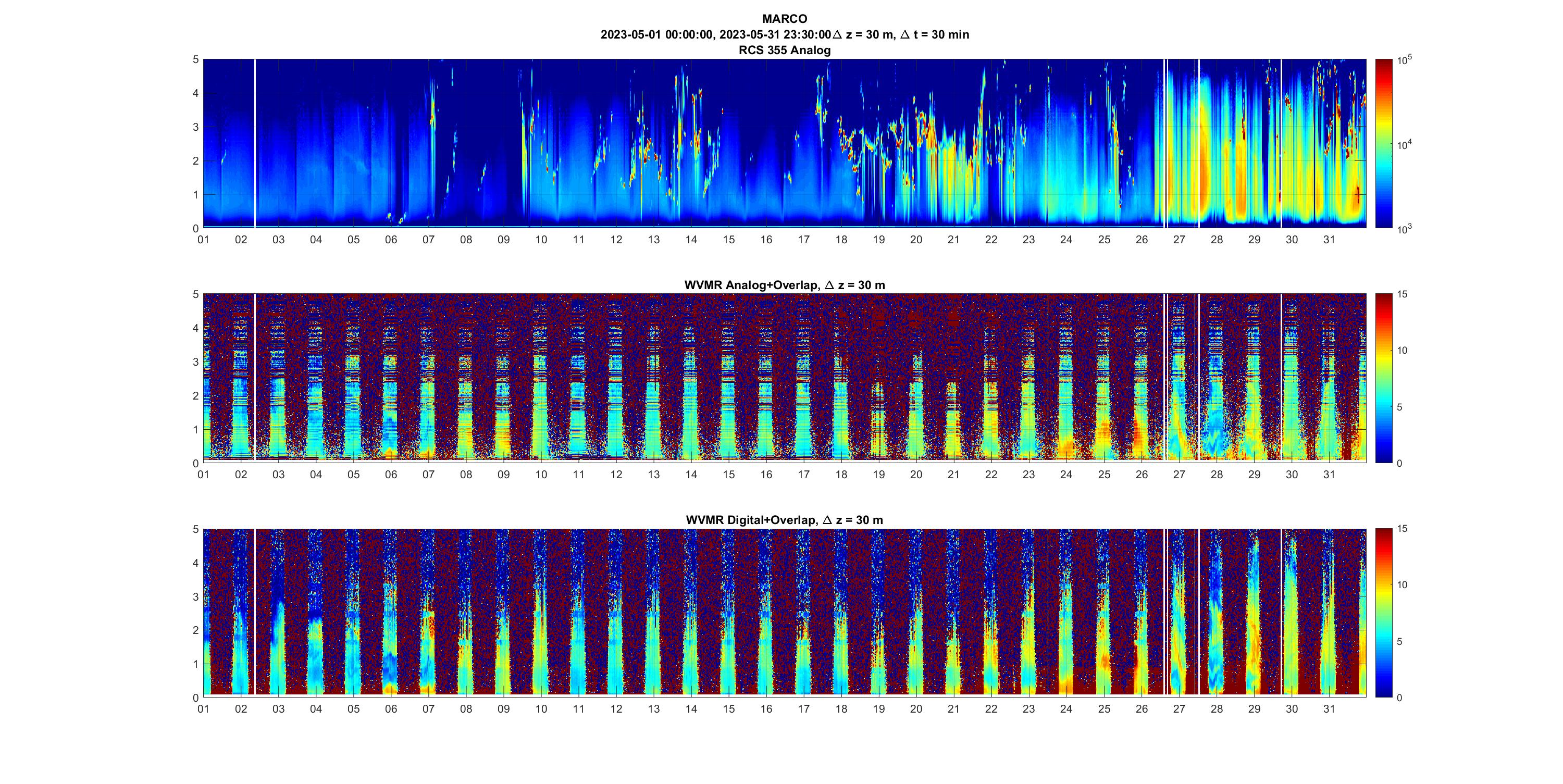 May – Week 1
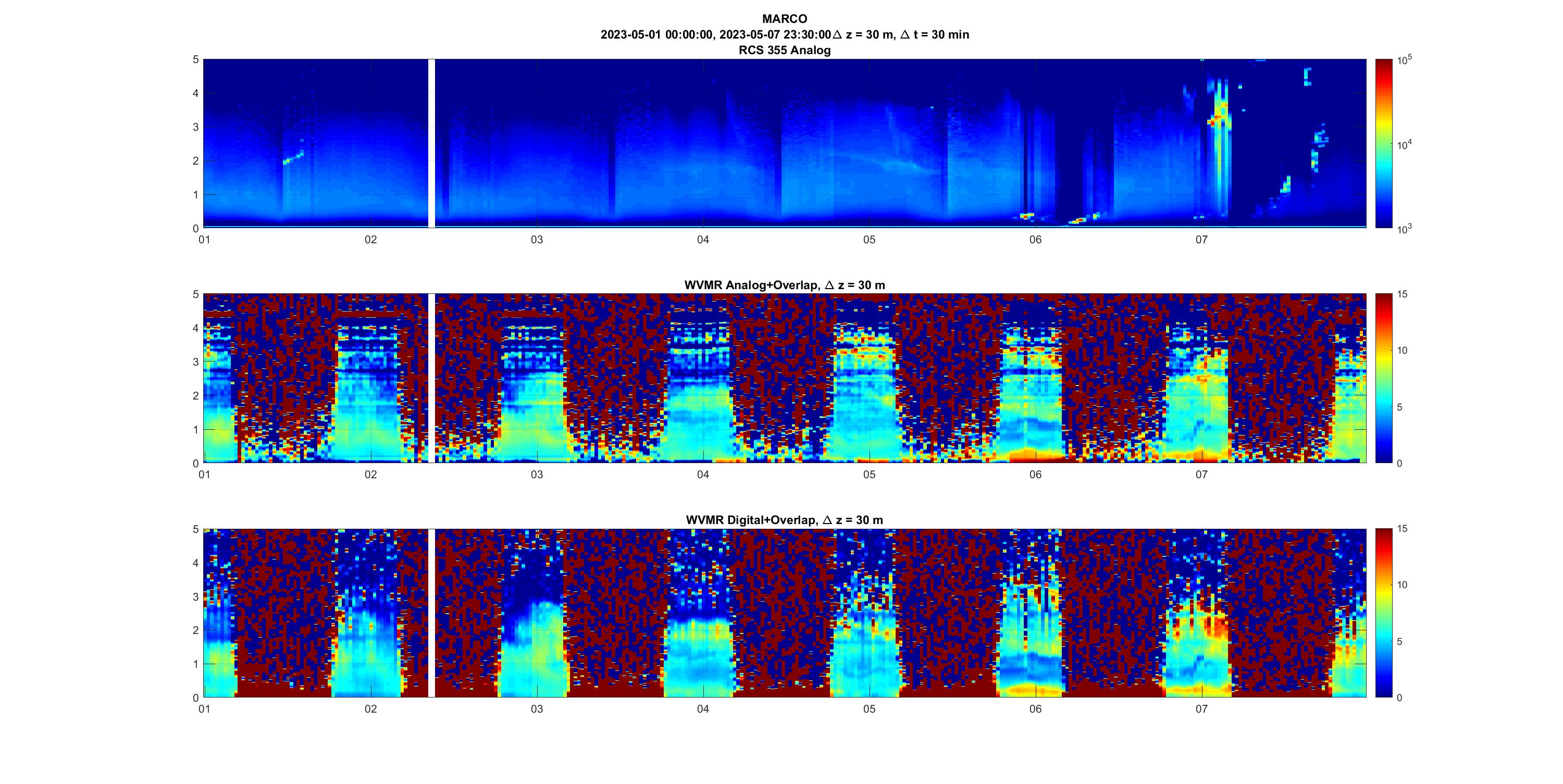 May – Week 2
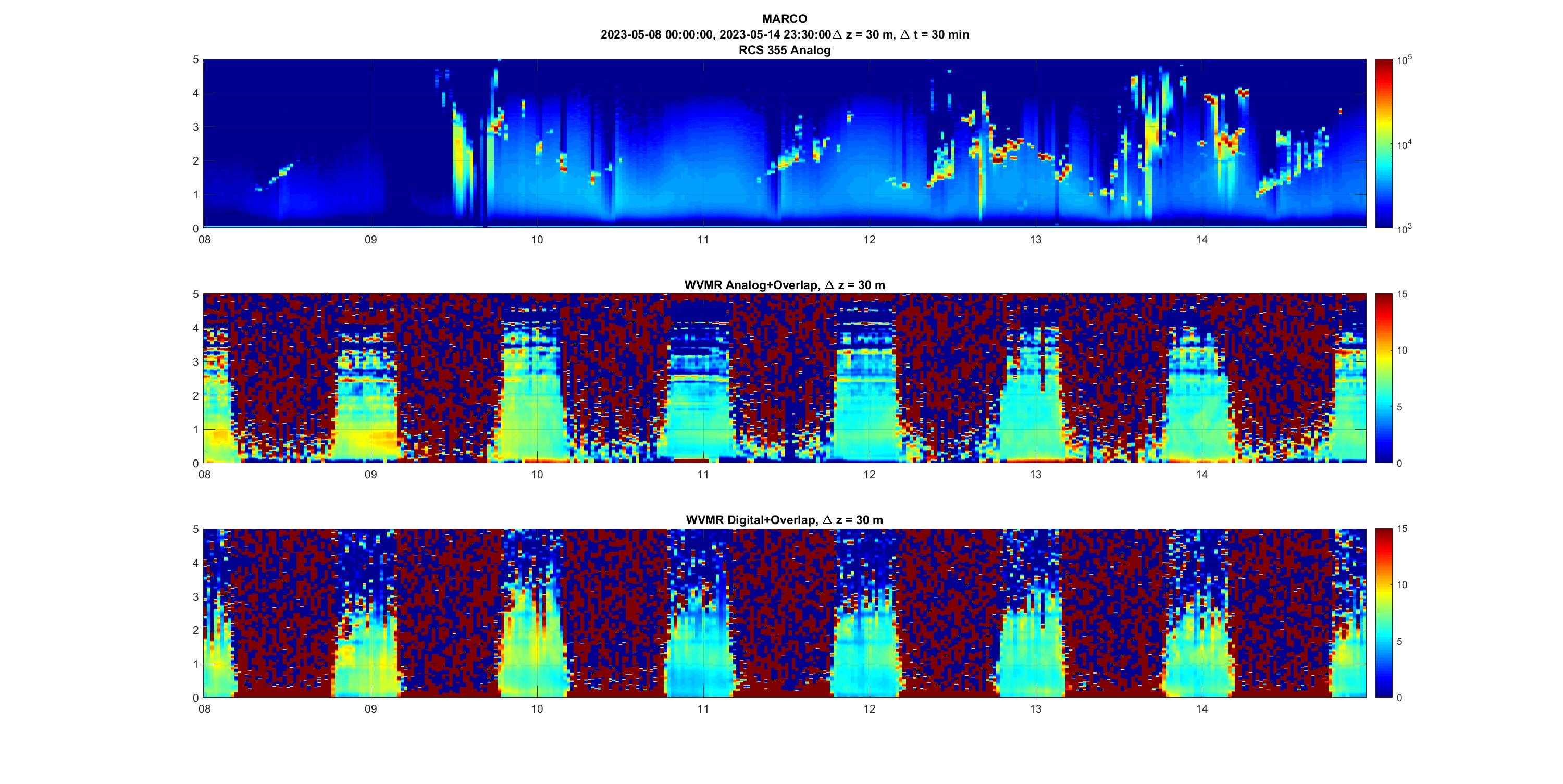 May – Week 3
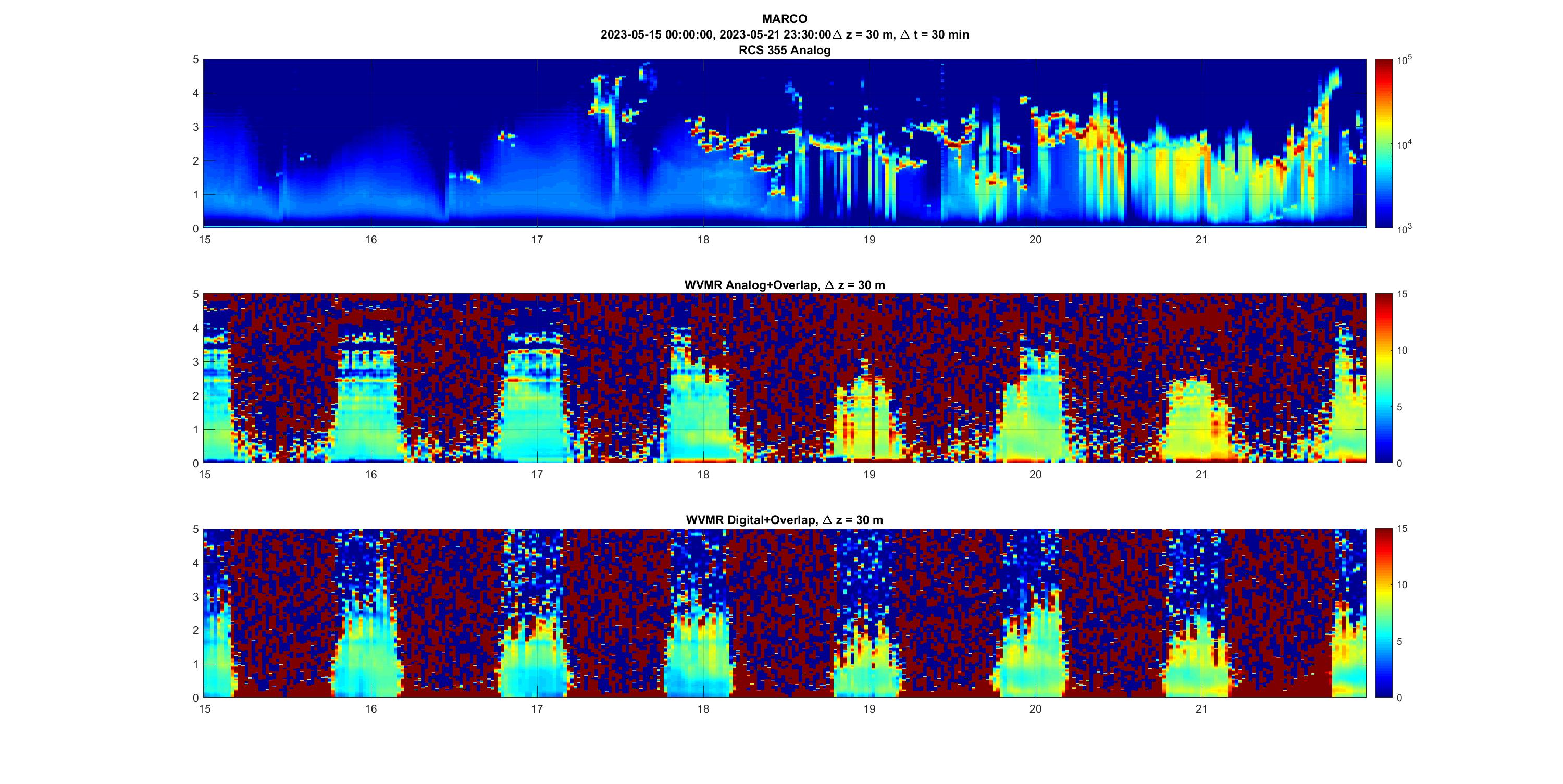 May – Week 4
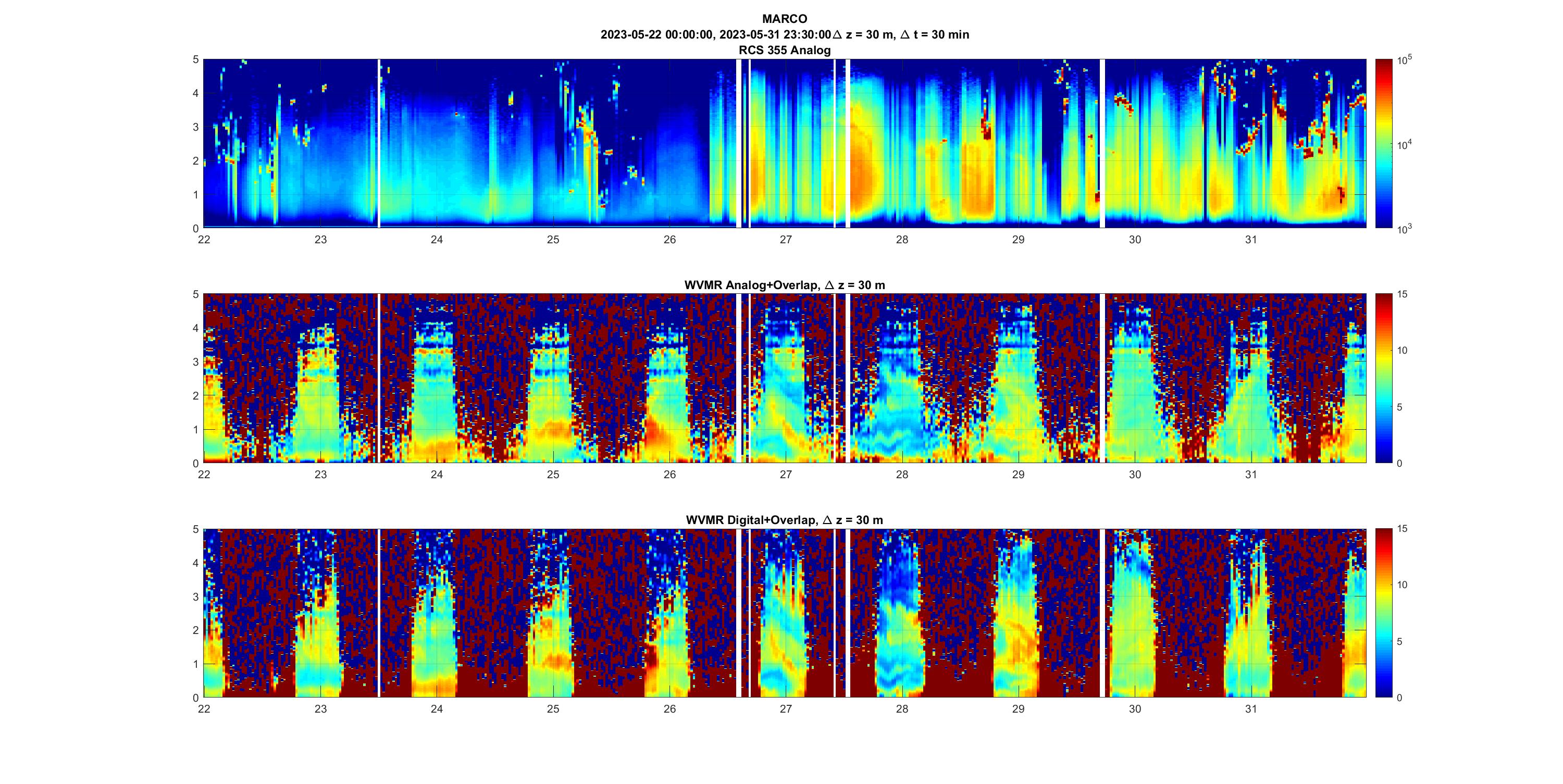 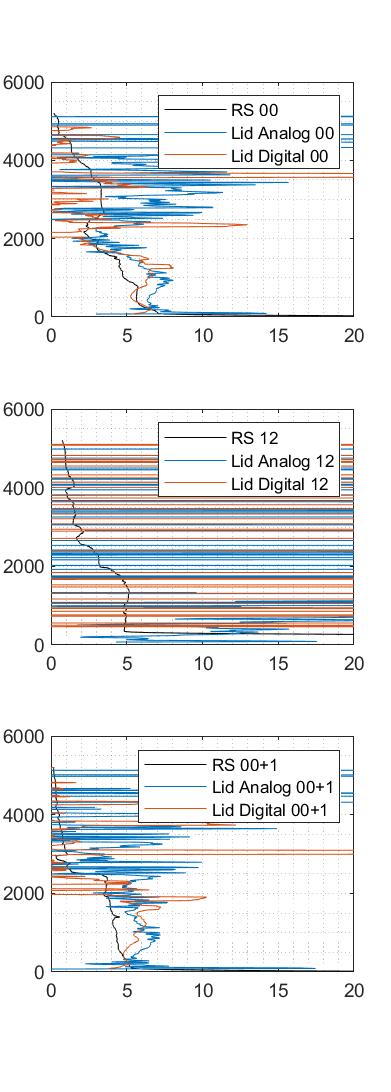 01-May-23
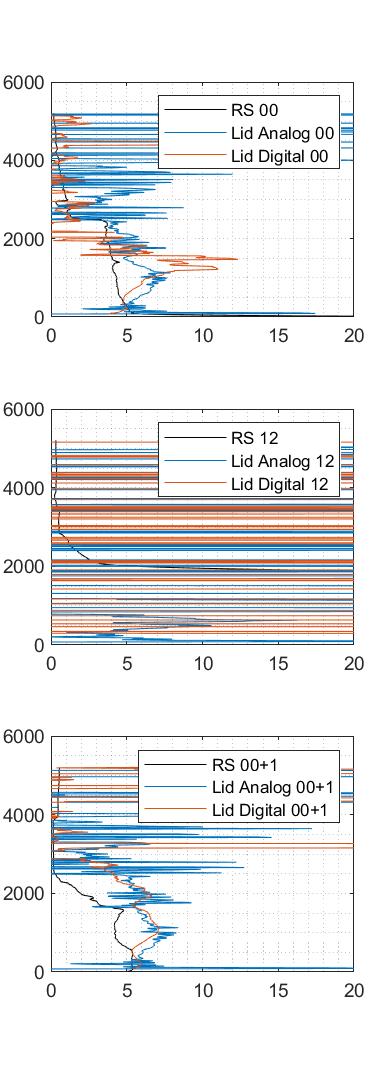 02-May-23
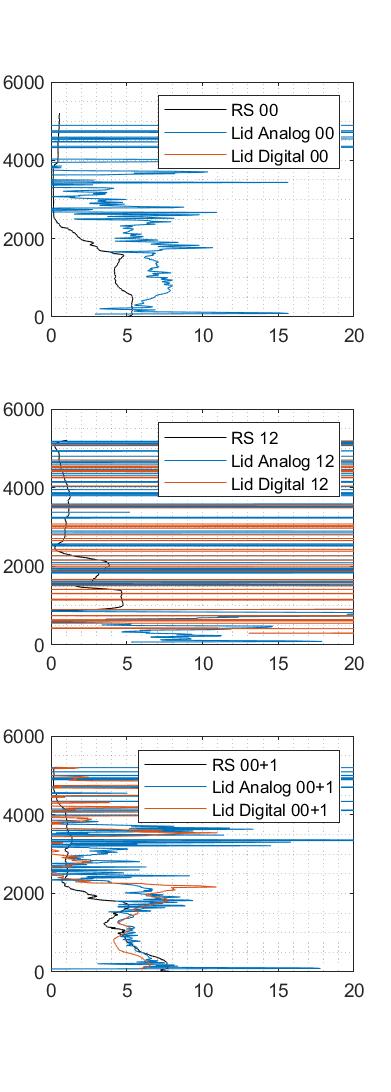 03-May-23
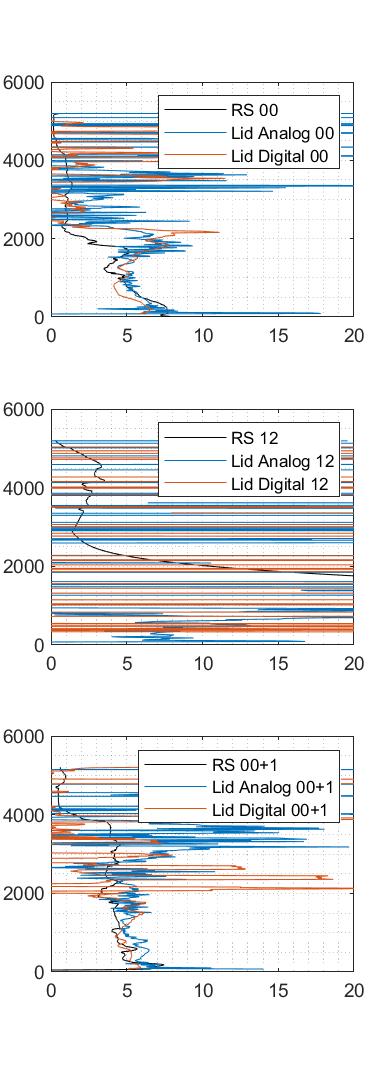 04-May-23
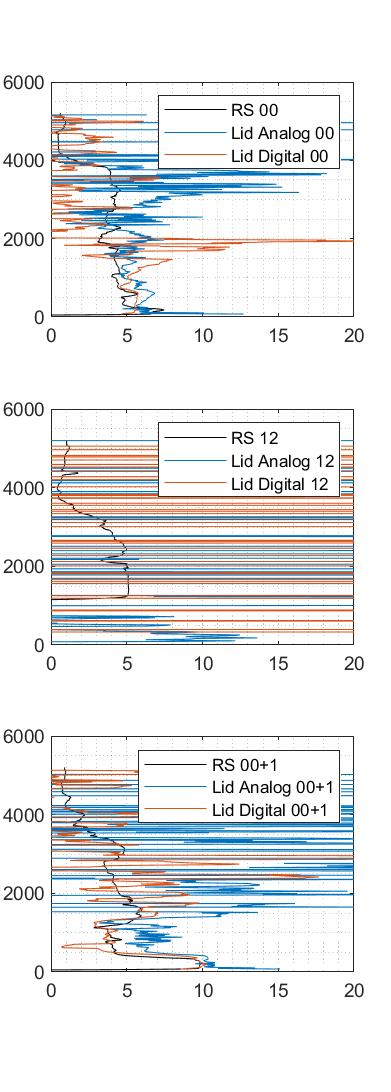 05-May-23
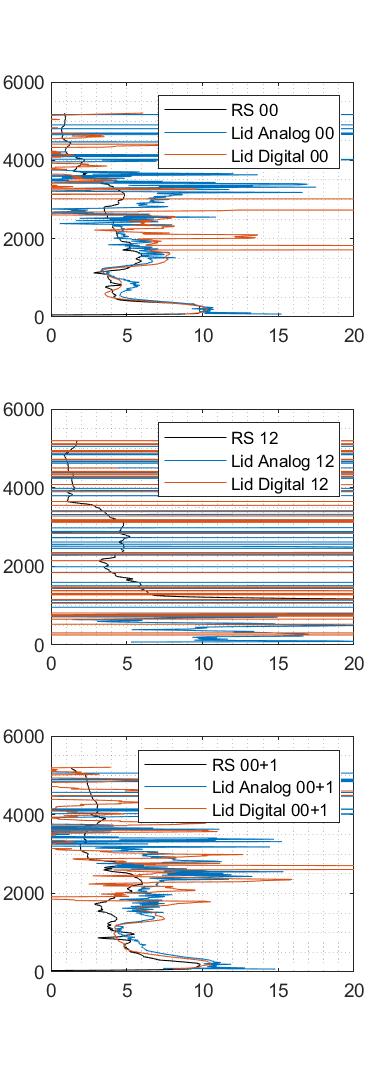 06-May-23
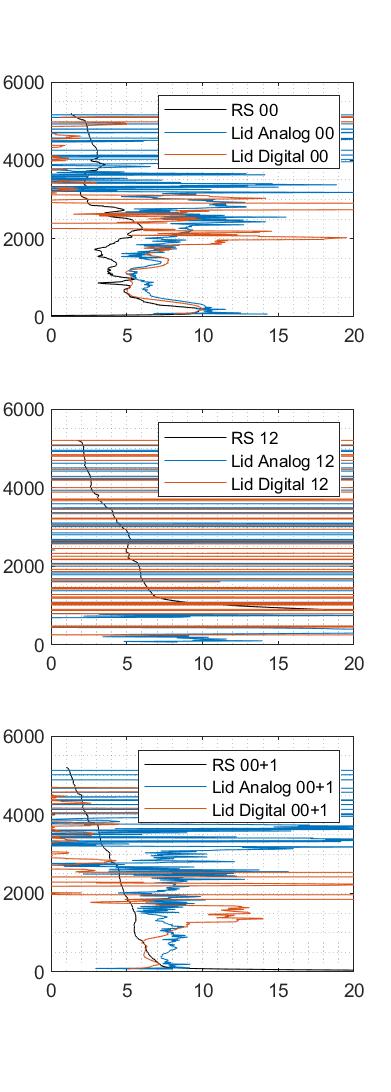 07-May-23
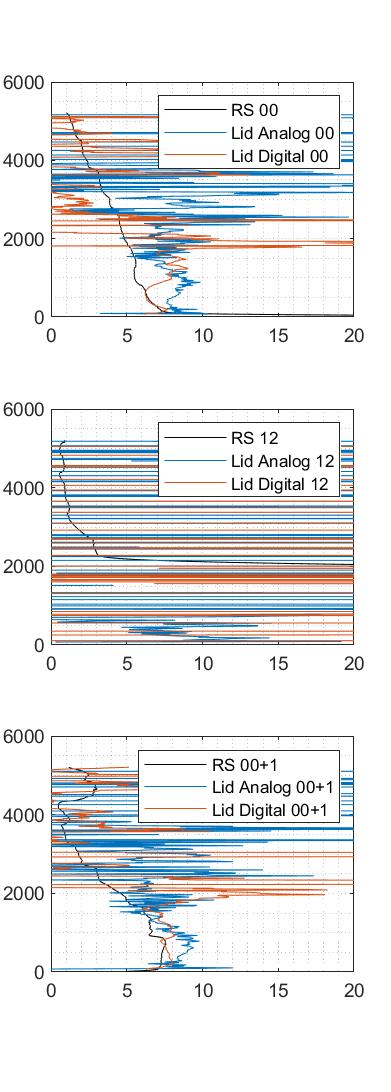 08-May-23
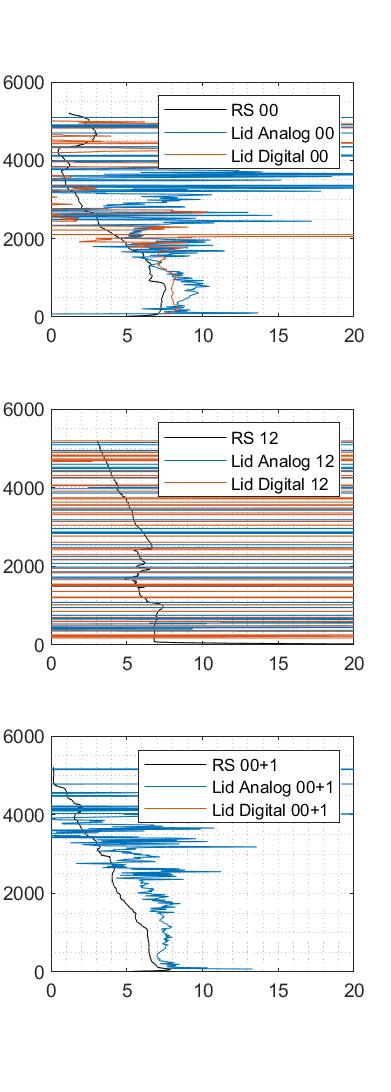 09-May-23
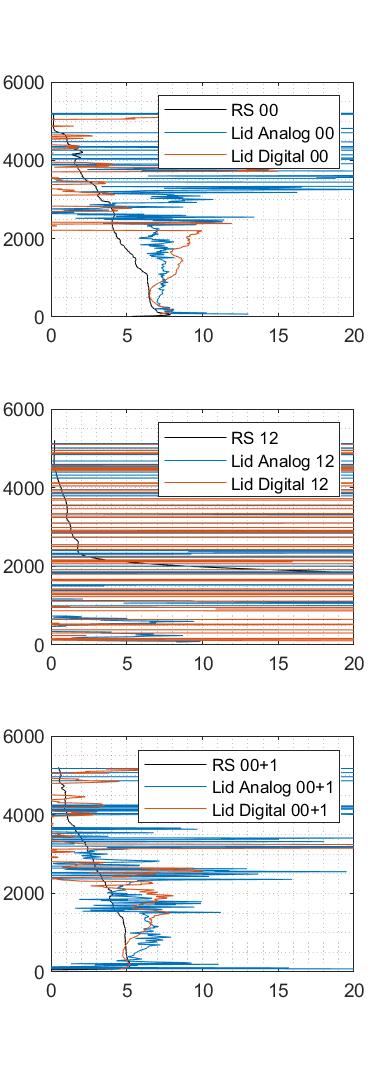 10-May-23
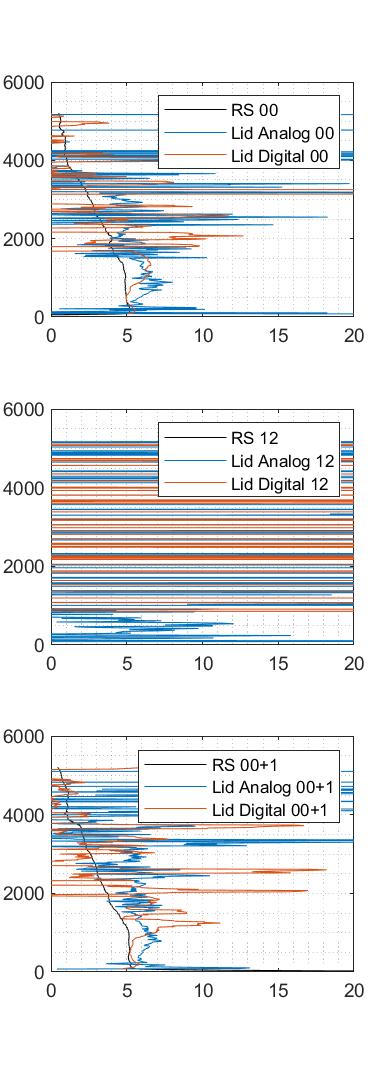 11-May-23
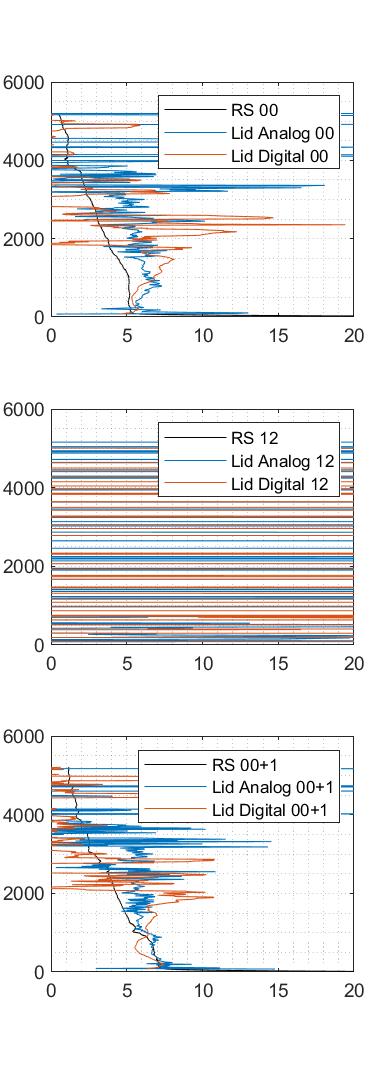 12-May-23
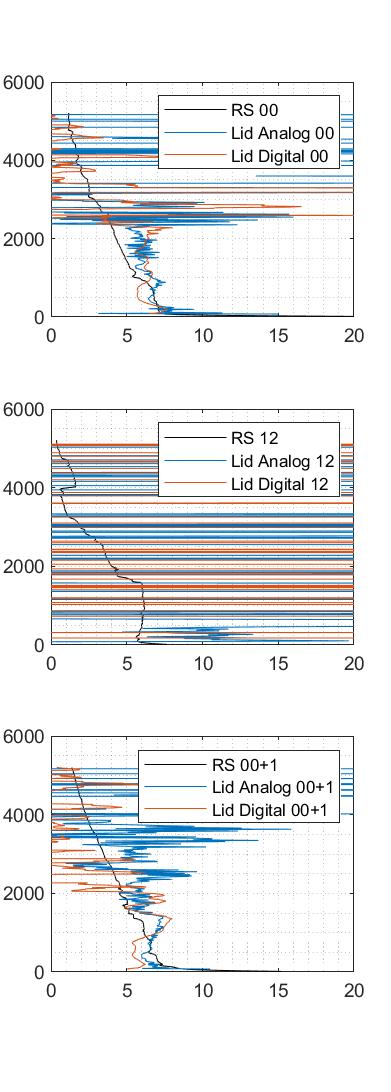 13-May-23
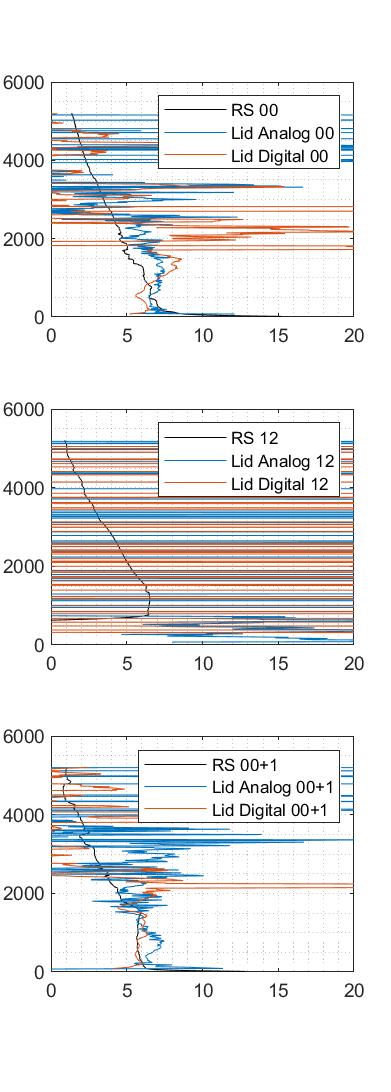 14-May-23
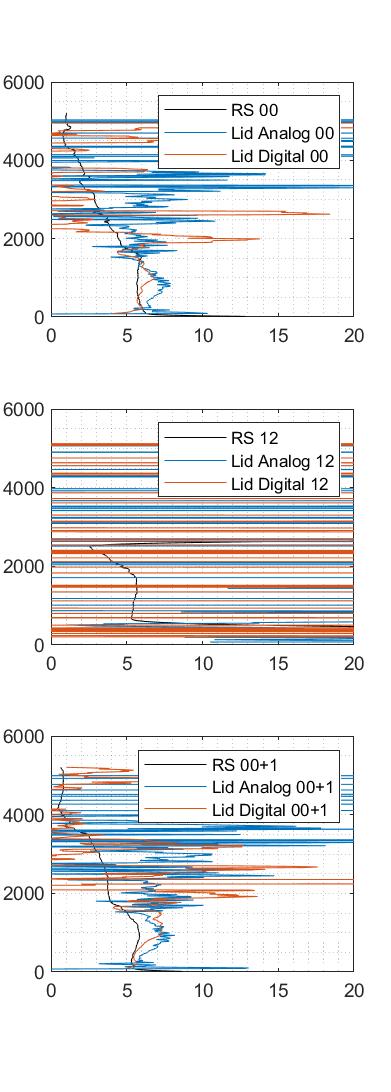 15-May-23
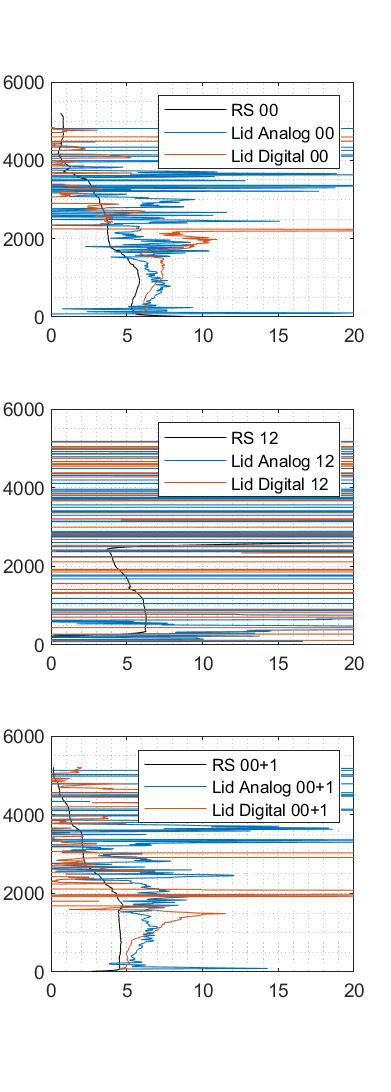 16-May-23
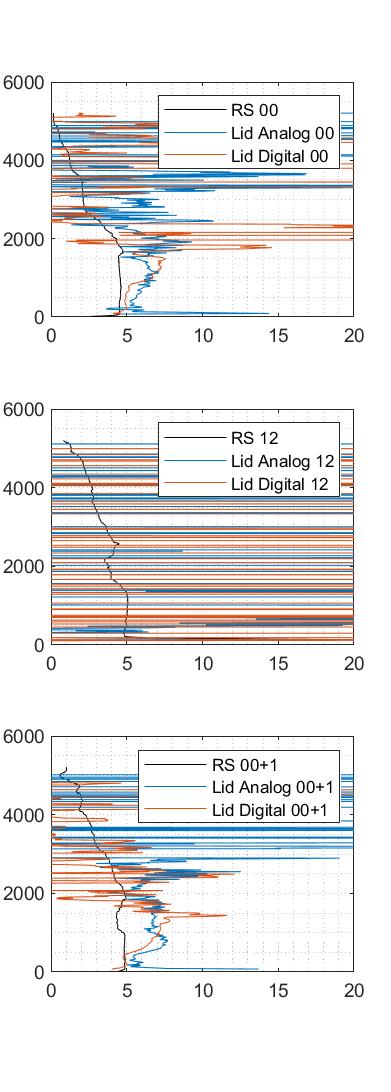 17-May-23
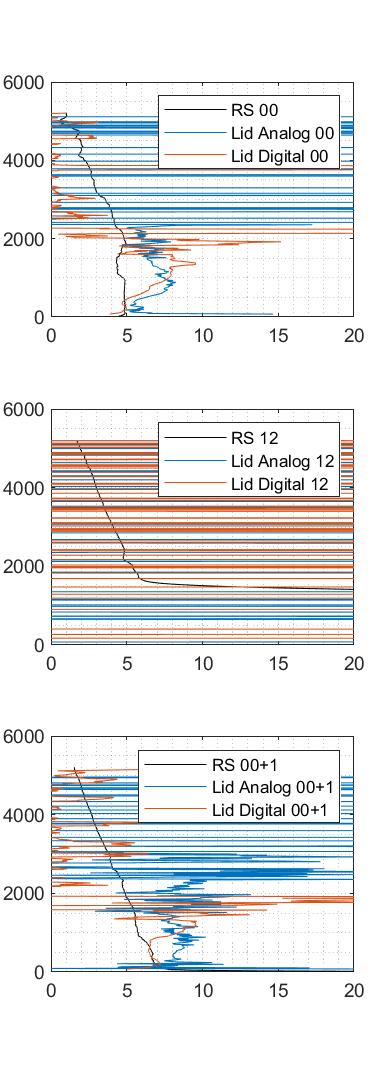 18-May-23
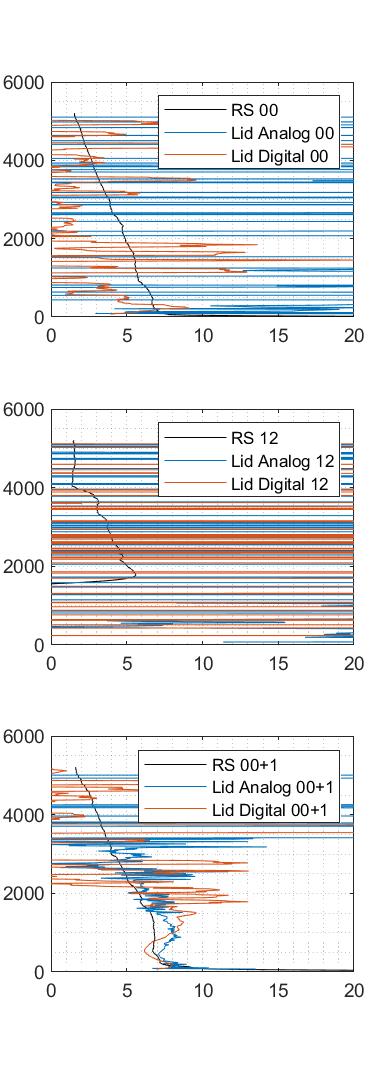 19-May-23
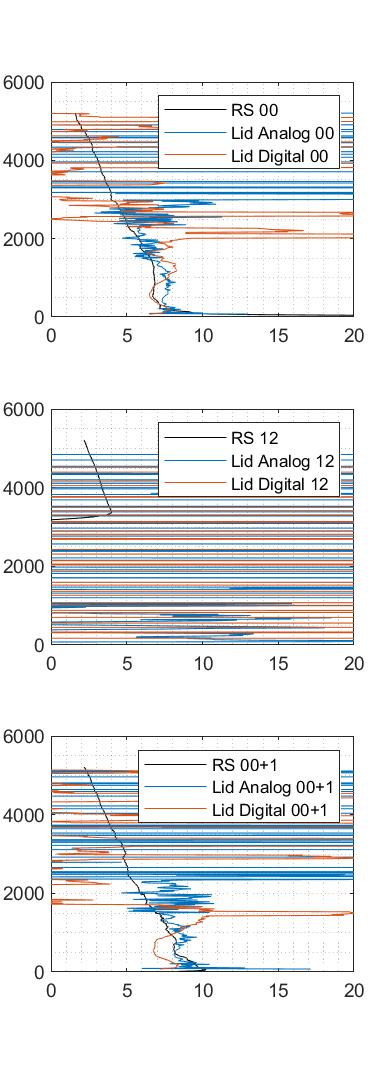 20-May-23
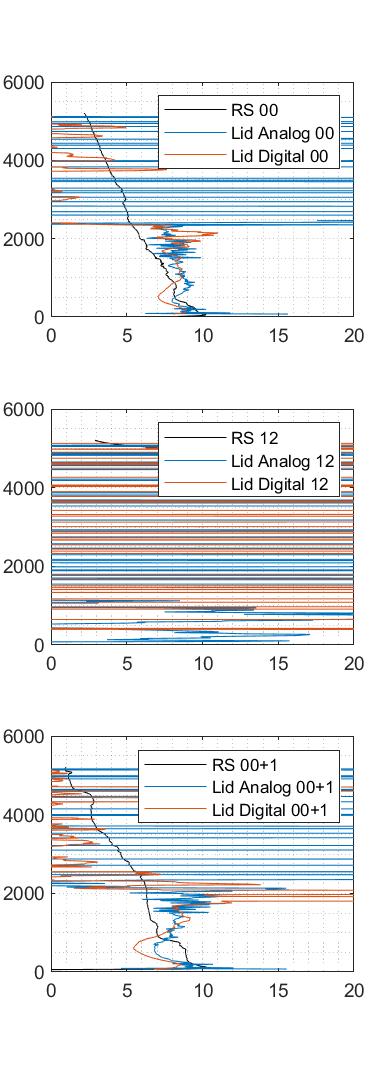 21-May-23
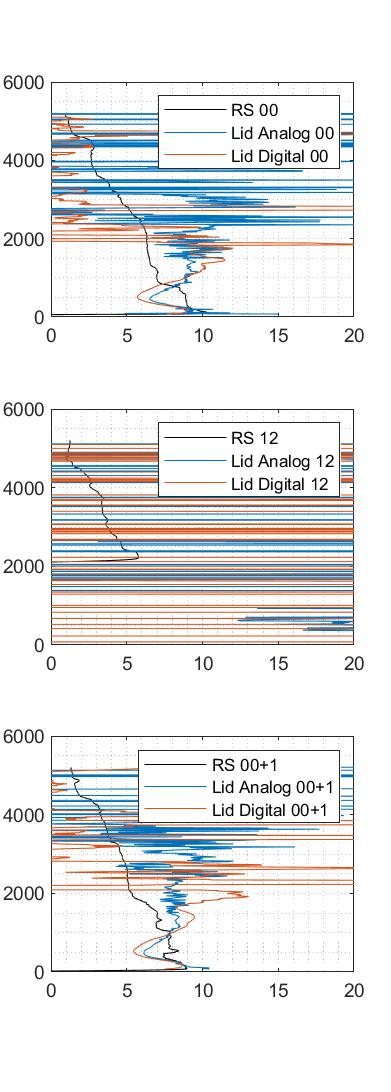 22-May-23
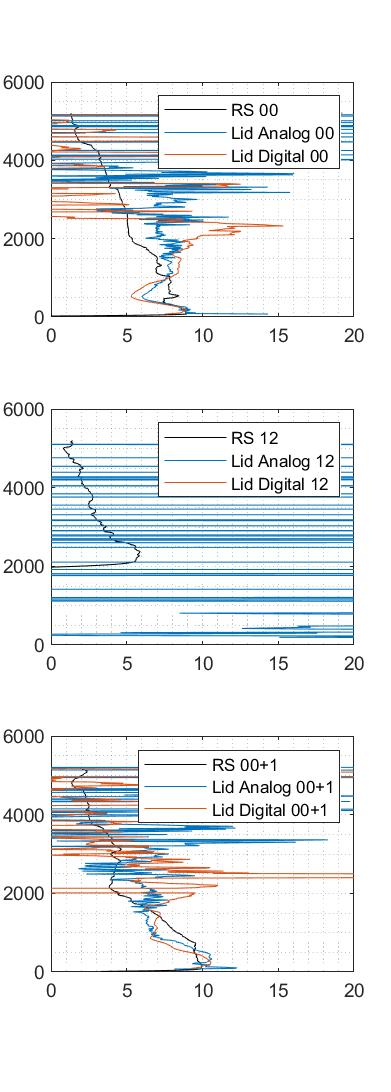 23-May-23
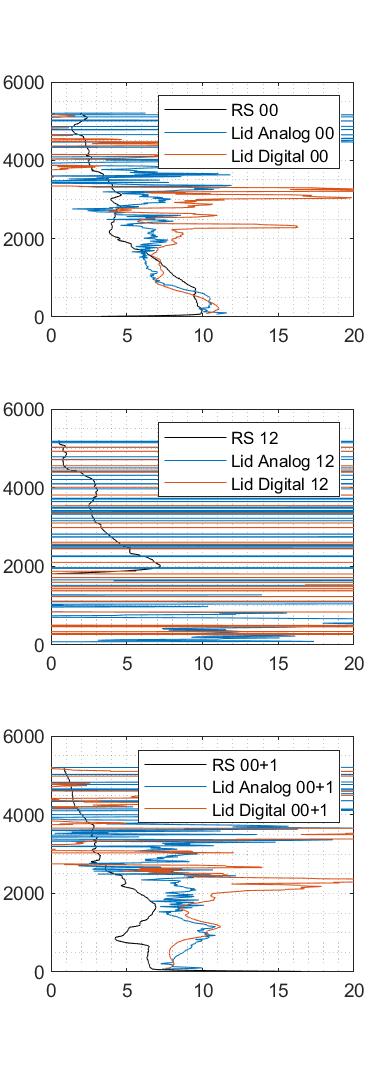 24-May-23
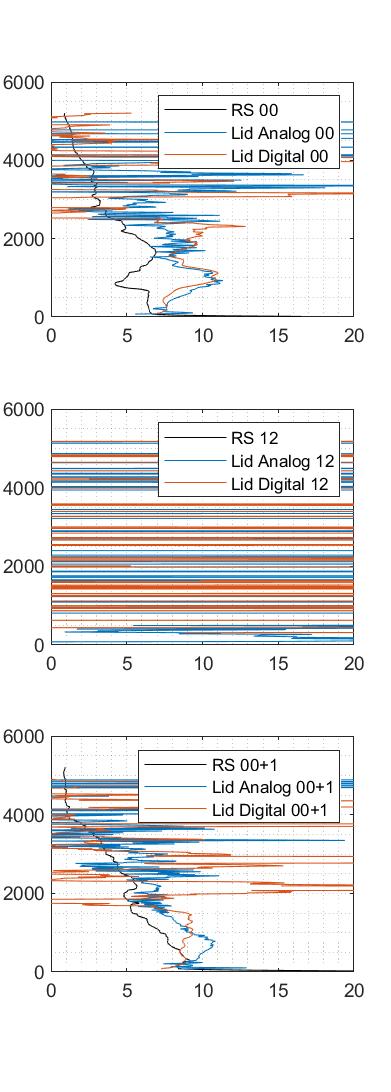 25-May-23
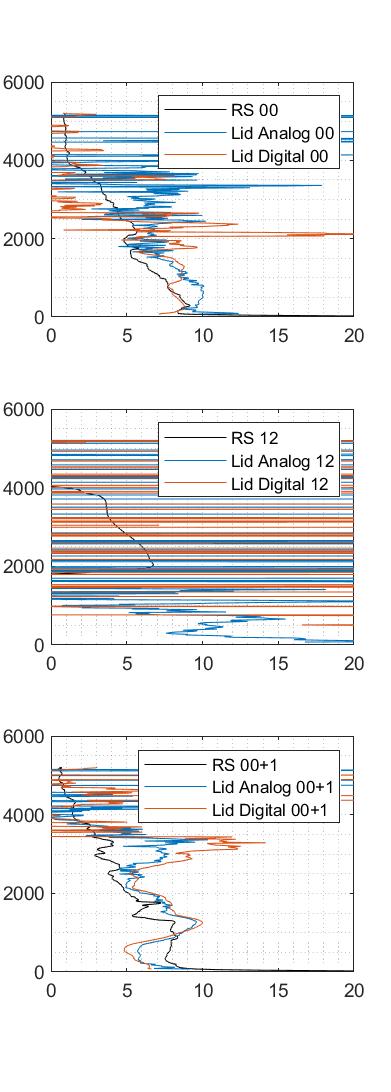 26-May-23
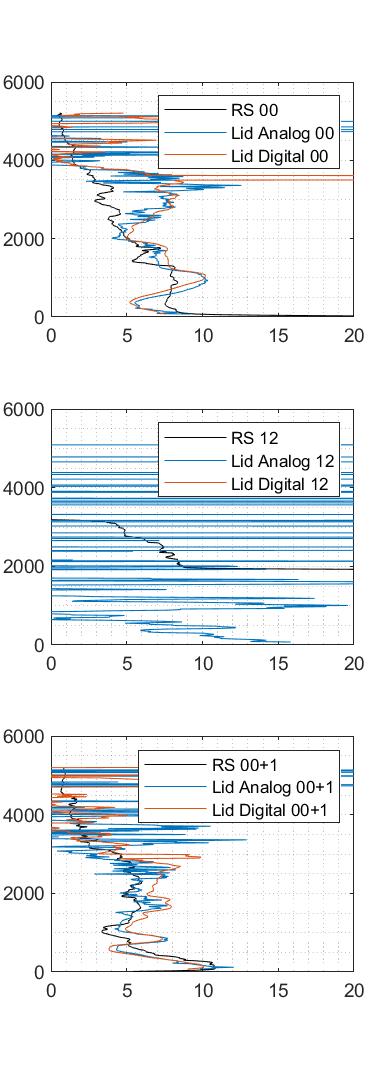 27-May-23
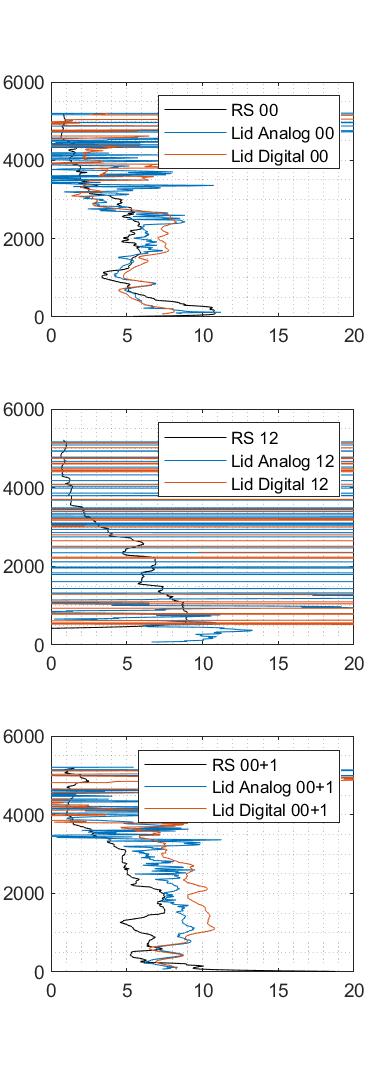 28-May-23
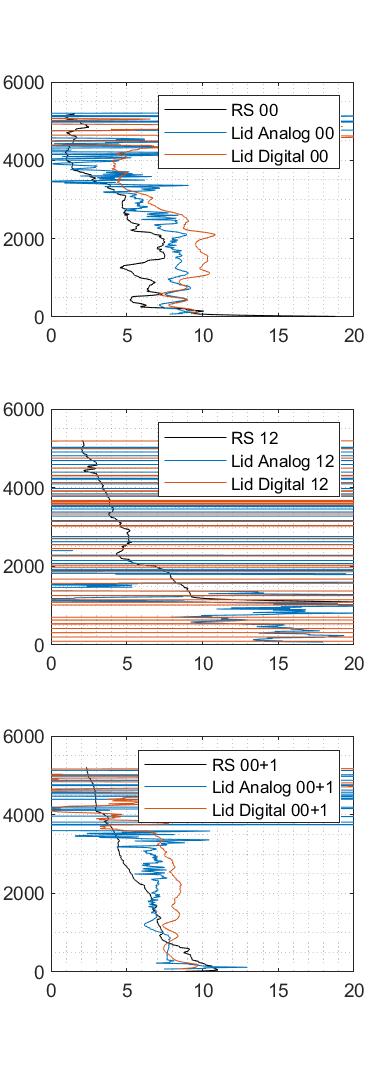 29-May-23
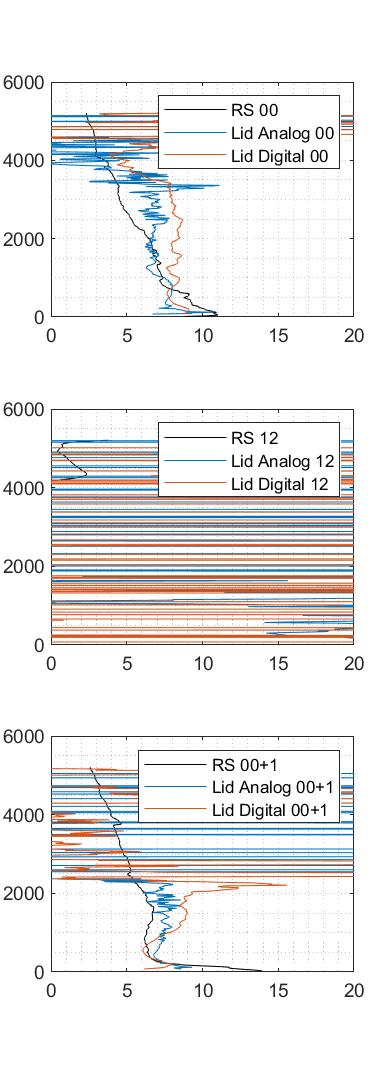 30-May-23
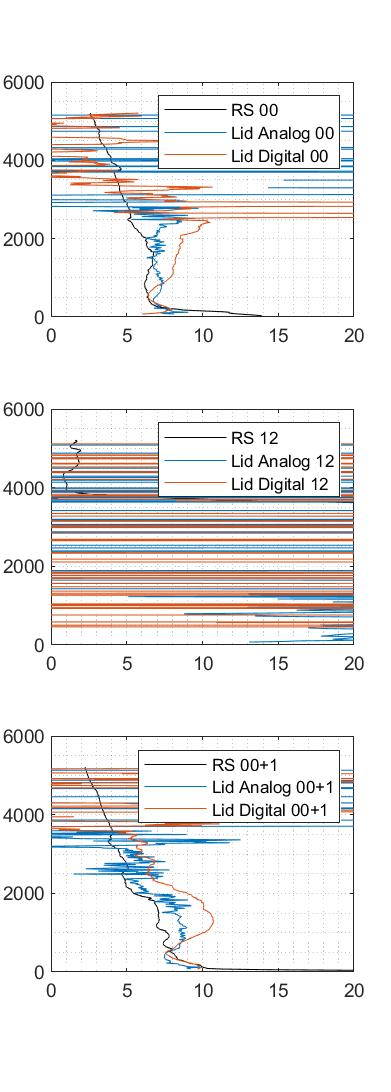 31-May-23